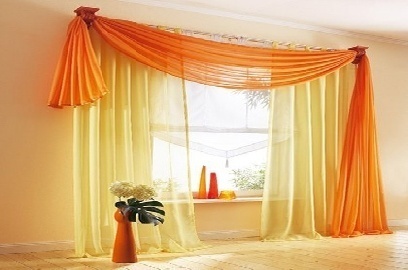 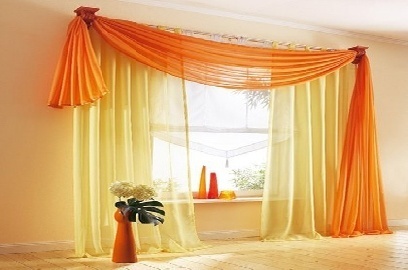 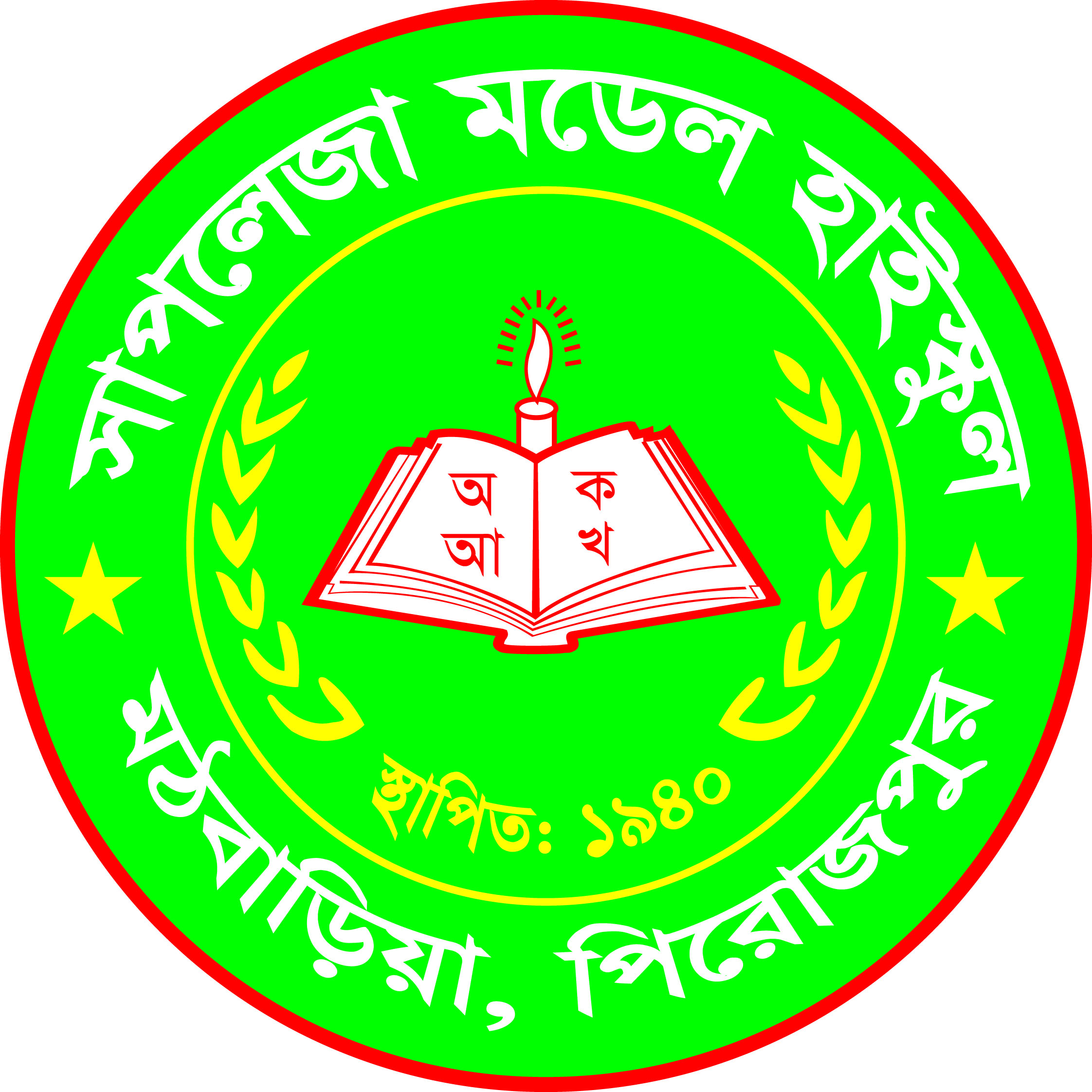 ত
ম
স্বা
গ
পরিচিতি
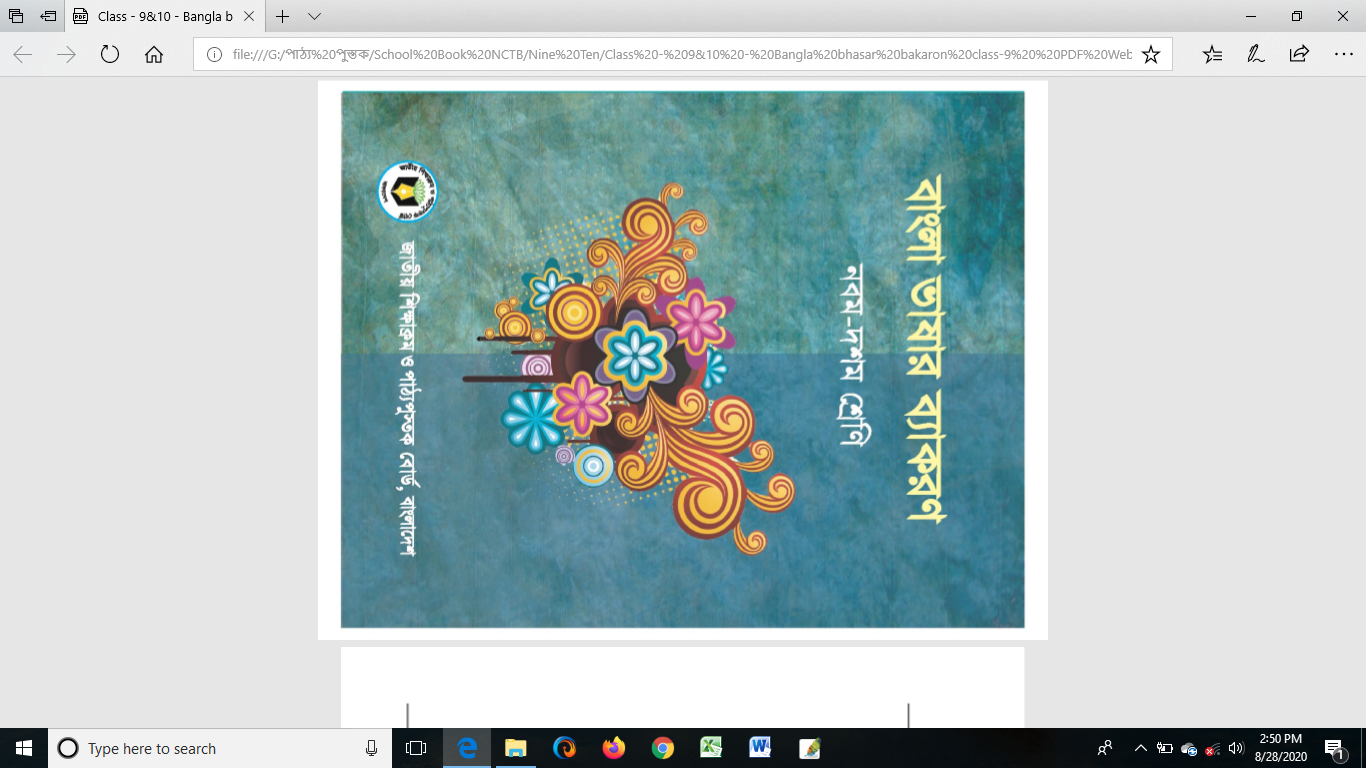 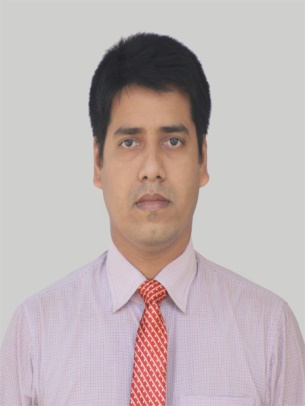 শিক্ষক পরিচিতি
 রতন ঘরামী
সহকারী শিক্ষক (বাংলা)
সাপলেজা মডেল হাই স্কুলমঠবাড়িয়া, পিরোজপুর।
মোবাইল নং ০১৭২৭৬৫৩২৯০
পাঠ পরিচিতি
শ্রেণিঃ নবম ও দশম
বিষয়ঃ বাংলা দ্বিতীয় পত্র
wØZxq Aa¨vq
PZz_© cwi‡”Q`, wbcvZ‡b wm× e¨ÄbmwÜ
wØZxq Aa¨vq
PZz_© cwi‡”Q`
wbcvZ‡b wm× e¨ÄbmwÜ
wbcvZ‡b wm× e¨ÄbmwÜ
cZÄwj I gbxlv Avðh© n‡q ci¯úi ZvKvq| †mB Z¯‹i†K Zviv wP‡b †d‡j| MZ e„n¯úwZevi GKv`k A_ev †lvok Rb wg‡j `y¨‡jv‡Ki †Mv®ú` Avi eb¯úwZ Giv aŸsm K‡i‡Q|
wbcvZ‡b wm× e¨ÄbmwÜ
cZÄwj I gbxlv Avðh© n‡q ci¯úi ZvKvq| †mB Z¯‹i†K Zviv wP‡b †d‡j| MZ e„n¯úwZevi GKv`k A_ev †lvok Rb wg‡j `y¨‡jv‡Ki †Mv®ú` Avi eb¯úwZ Giv aŸsm K‡i‡Q|
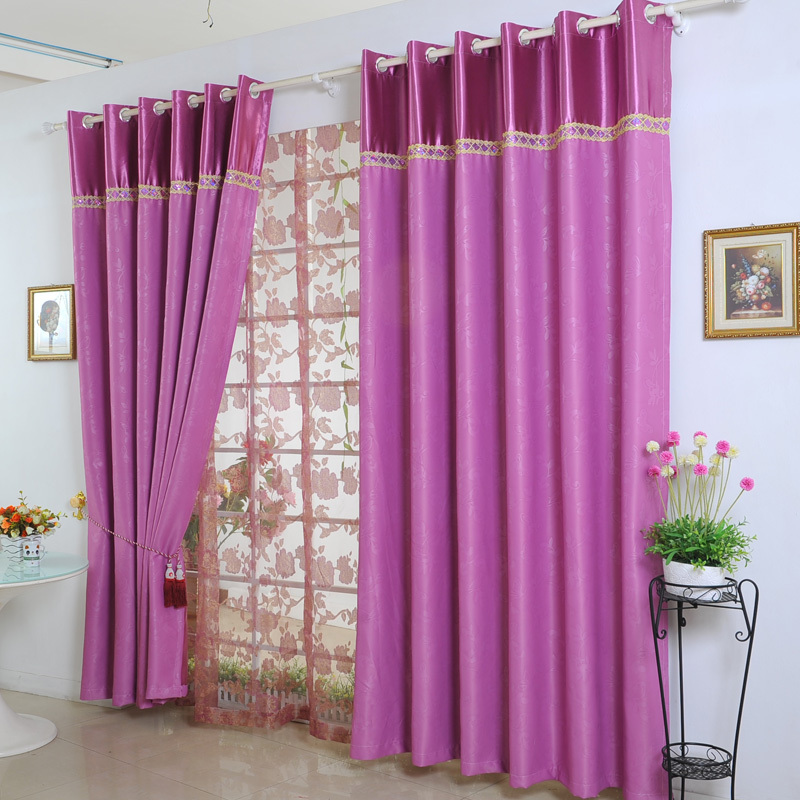 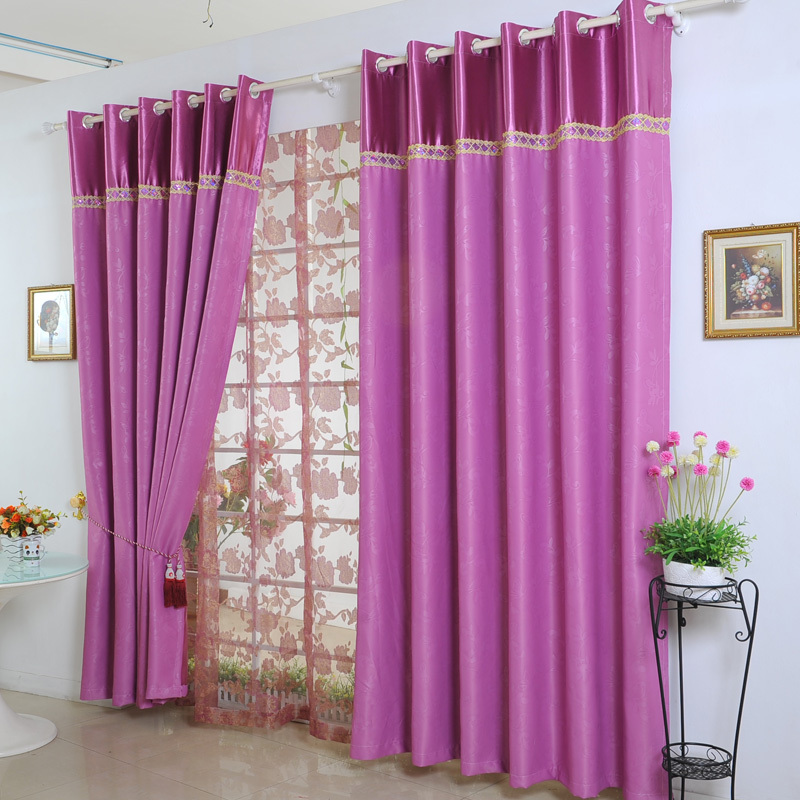 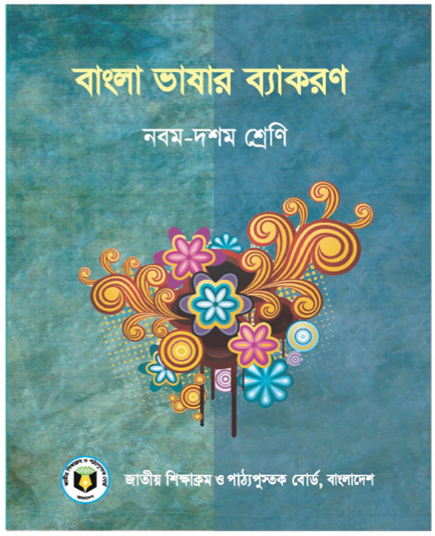 ধন্যবাদ শিক্ষার্থীiv
[Speaker Notes: শিক্ষক শিক্ষার্থীদের ধন্যবাদ জানিয়ে শ্রেণিকক্ষ ত্যাগ করবেন।]